Введение в Linux
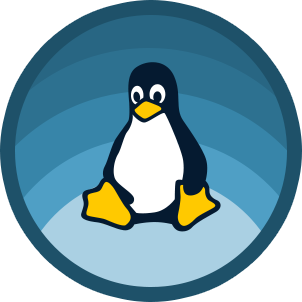 Урок 6
Веб-сервисы
LAMP/LNMP. Nginx. Iptables/Netfilter.
Вопросы по практической работе
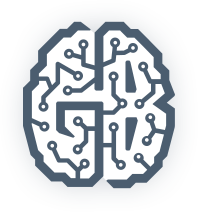 План урока
HTTP, веб-серверы.
Apache2.
Nginx.
Практика.
К концу урока мы научимся уверенно устанавливать и настраивать веб-сервер на базе Nginx. А также дополнительное ПО - mysql, phpmyadmin.
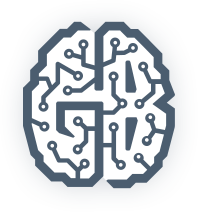 Популярные веб-серверы
Apache2 (httpd);
Nginx;
Google Web Server (GWS) — на базе Apache2;
IIS от Microsoft.
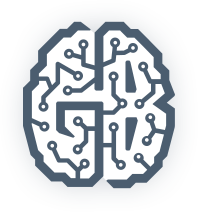 Веб-серверы
LAMP — Linux, Apache, MySQL, PHP.
LNMP (LEMP) — Linux, Nginx (Энджинкс),MySQL, PHP.
LNAMP —  Linux, Nginx, Apache2, MySQL, PHP.
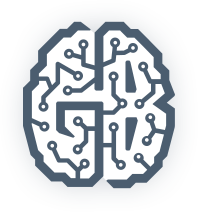 Веб-технологии
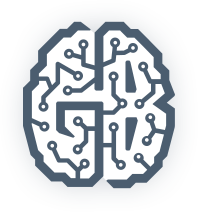 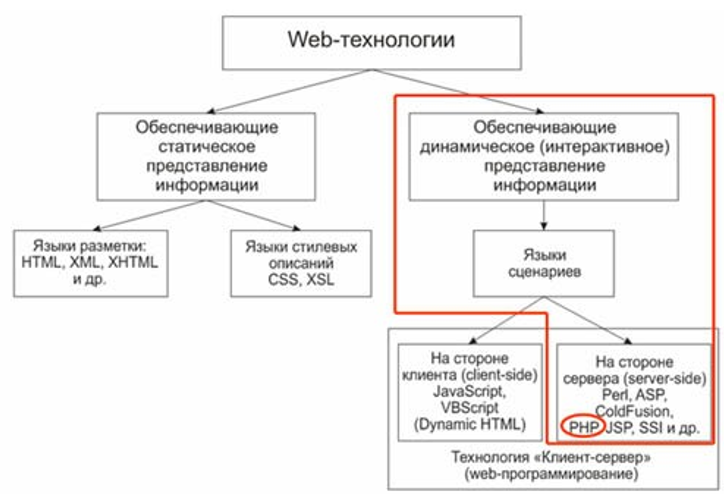 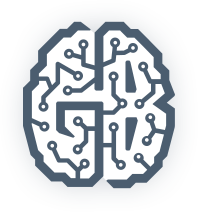 Представление о HTTP
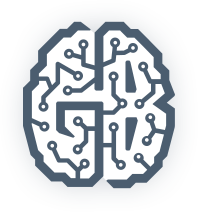 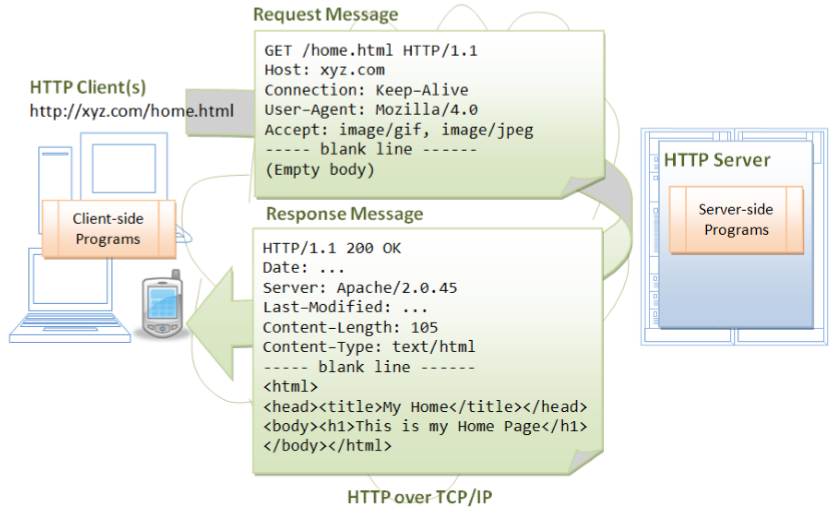 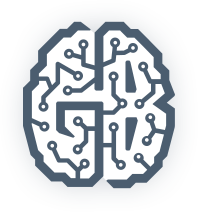 Структура Apache2
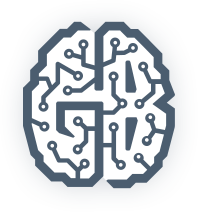 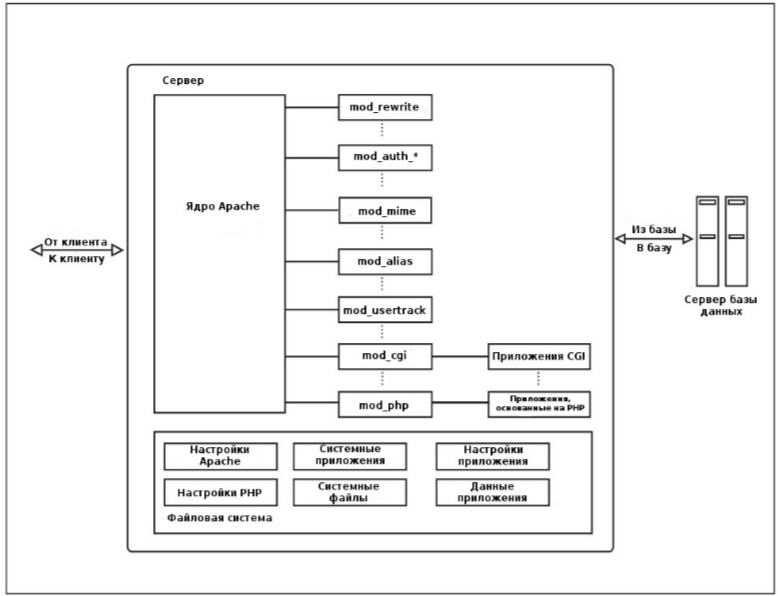 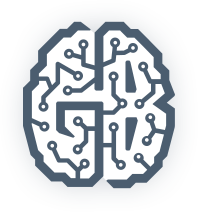 Mpm — мультипроцессорные модули
mpm-prefork
mpm-itk
mpm-worker
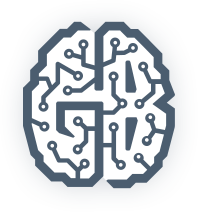 CGI-сценарии

Common Gateway Interface — «общий интерфейс шлюза») — стандарт интерфейса, используемого для связи внешней программы с веб-сервером.
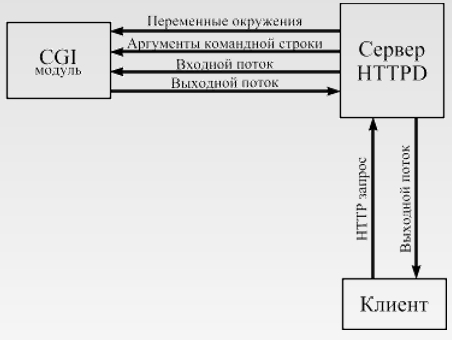 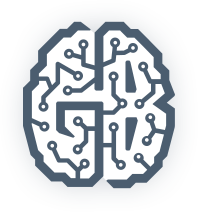 Виртуальные хосты

Возможность поддерживать несколько сайтов, используя привязку по IP-адресам или доменам (на 1 IP-адресе, поддержка начиная с HTTP/1.1).
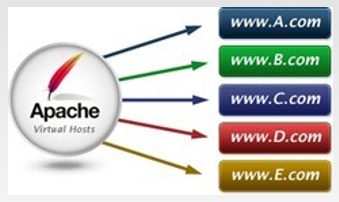 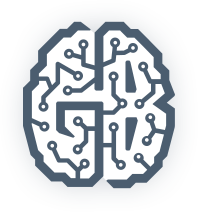 Файлы .htaccess

Являются подобием apache2.conf, позволяя задавать индивидуальные параметры для отдельных директорий. Защищать директории через basic или digest-аутентификацию, определять собственные файлы ошибок, использовать преобразование URL с помощью регулярных выражений.
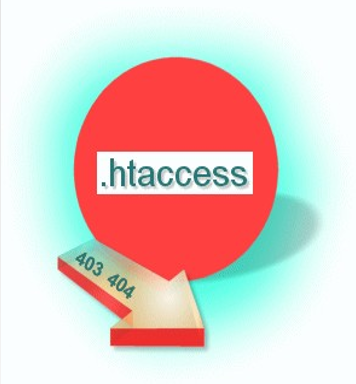 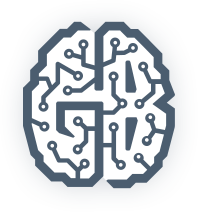 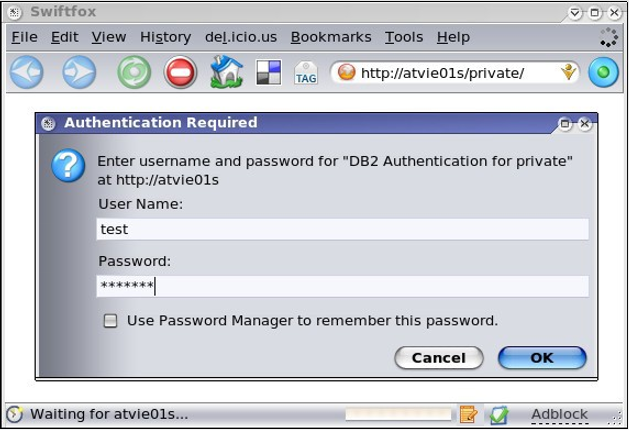 Аутентификация средствами HTTP

Существует basic и digest-аутентификация. Позволяет управлять доступом отдельных пользователей и групп к веб-директории.
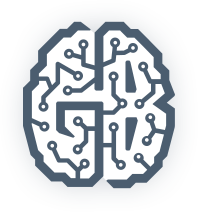 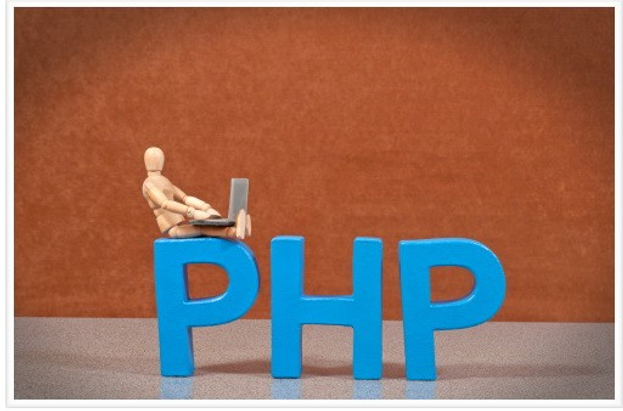 PHP

Один из самых популярных языков для веб-программирования. Умеет работать с POST и GET-параметрами, HTTP-заголовками, cookies и многое другое.
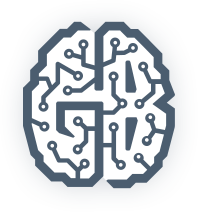 Nginx
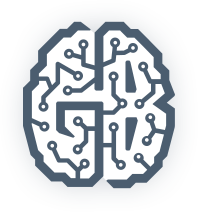 Nginx
Веб-сервер.
Обратный прокси.
Балансировщик.
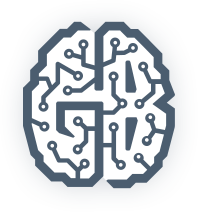 Nginx
Может работать с: 
Apache2.
PHP-FPM.
и т.д.
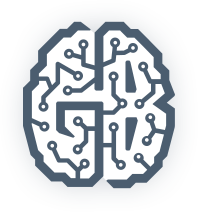 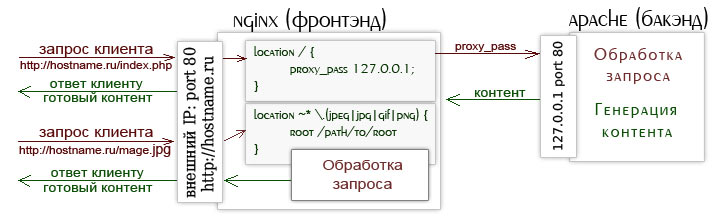 https://vds-admin.ru/nginx/nginx-v-kachestve-proksiruyushchego-servera-apache
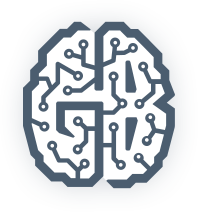 Балансировка (round-robin)
Может осуществляться:
DNS (несколько записей A).
DNS (несколько NS, выдающих разные записи A).
Nginx (модуль ngx_http_upstream_module).
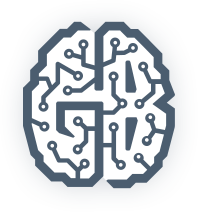 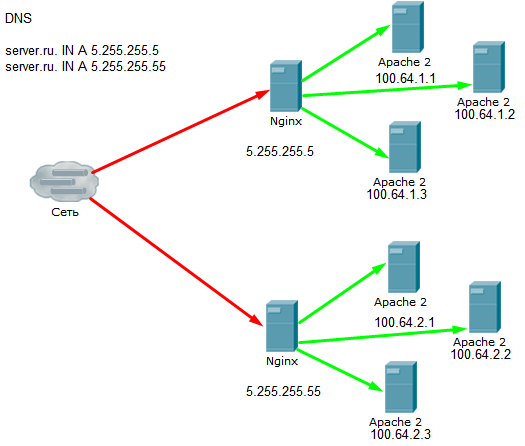 Балансировка (round-robin)

DNS раскидывает запросы на 2 фронтенда (Nginx).
Фронтенды раскидывают запросы каждый на 3 бэкенда (Apache2).
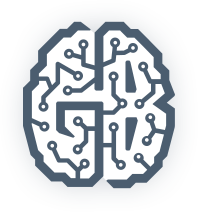 Устанавливаем и настраиваем!
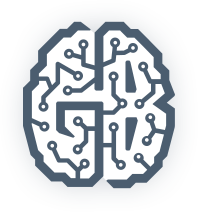 SSL-сертификаты
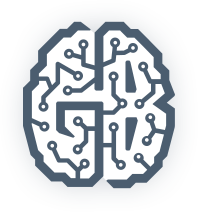 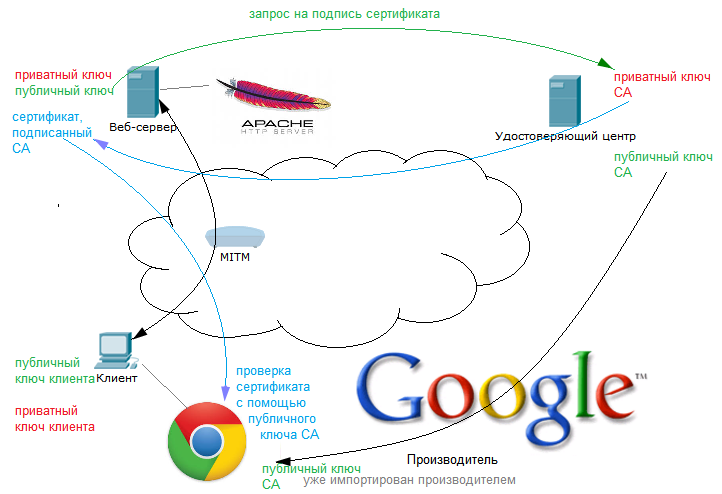 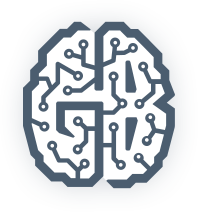 Вопросы участников
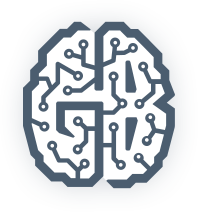